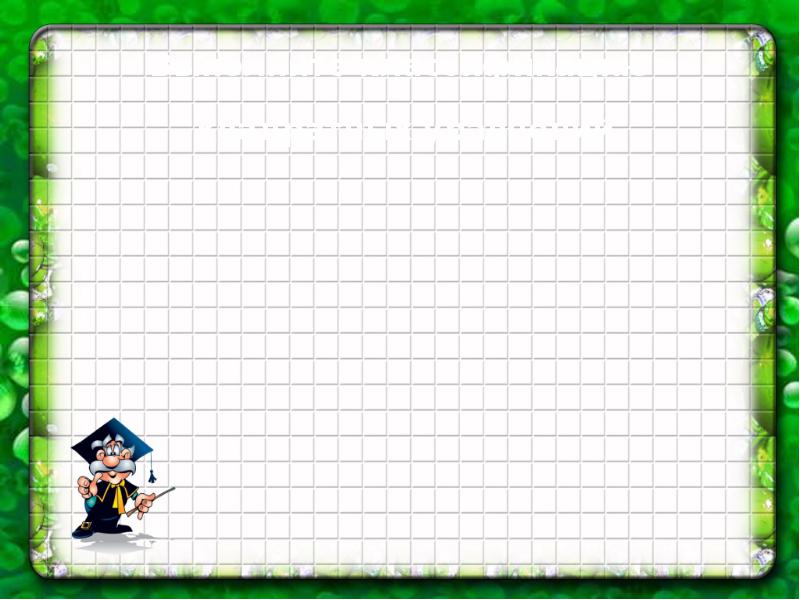 МБДОУ №5 г.Щёлкино
Методическое объединение воспитателей старших групп дошкольных образовательных учреждений
Тема: 
«Использование символов и схем в работе с дошкольниками».
2016 г.
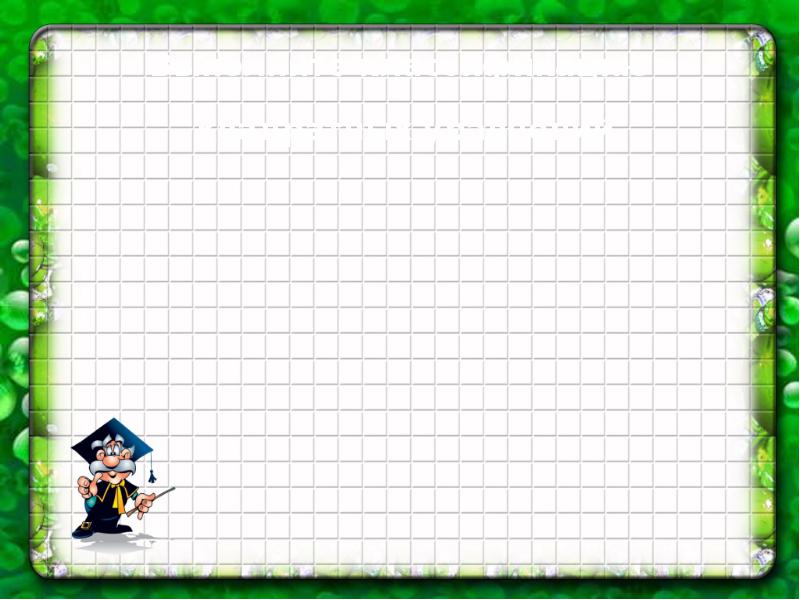 Цель: способствовать повышению педагогического мастерства и совершенствованию воспитательно-образовательного процесса в ДОУ в свете требований ФГОС ДО.

Задачи:
 1. Продолжать работу по организации деятельности ДОУ с учетом требований ФГОС ДО.
2. Активизировать работу по созданию развивающей предметно-пространственной среды
Способствовать раскрытию творческого потенциала педагогов.
Мотивировать стремление постоянно  повышать свое профессиональное мастерство.
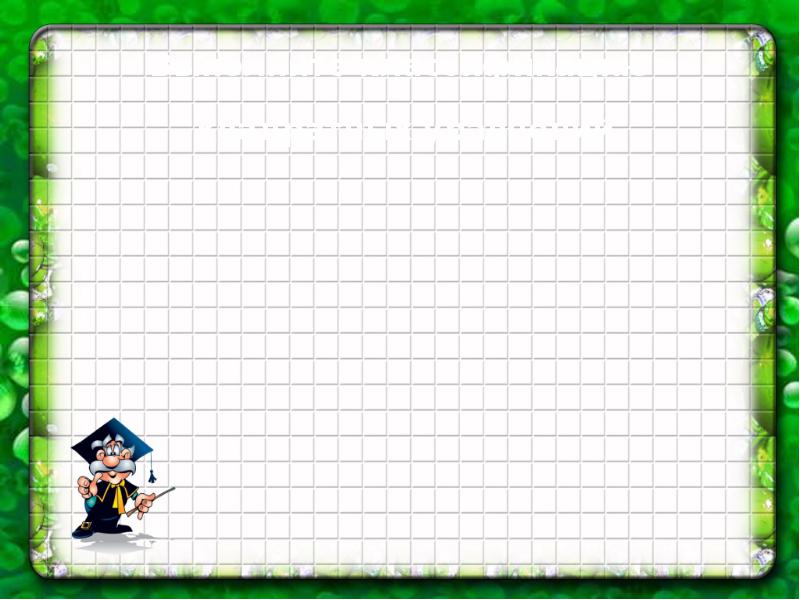 Термин «универсальные учебные действия» означает умение учиться, т.е. способность ребёнка к саморазвитию путём активного усвоения и получения знаний через практическую деятельность.
Цель современного дошкольного  образования – формирование  личности через собственную деятельность, развитие универсальных учебных действий, познавательной активности, творчества детей и  их личности через различные виды деятельности
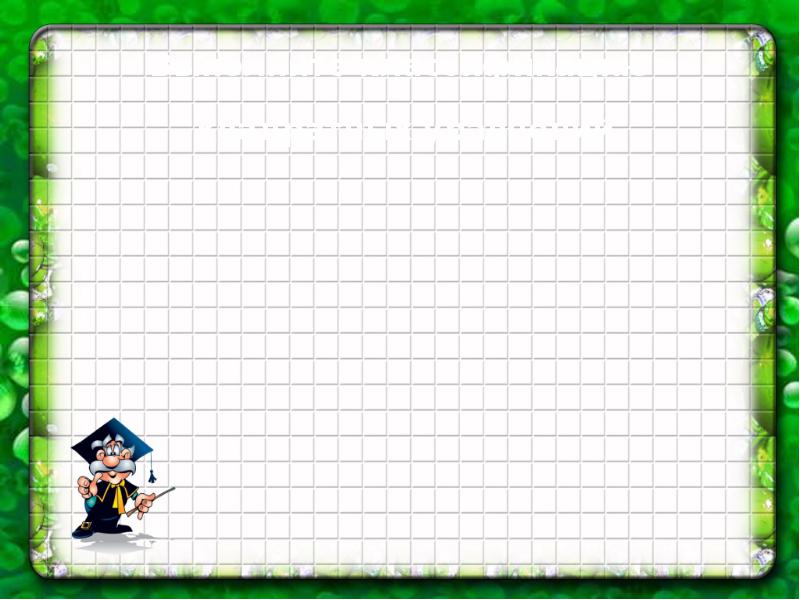 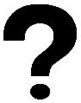 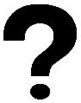 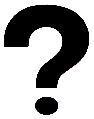 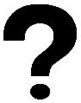 Средства обучения
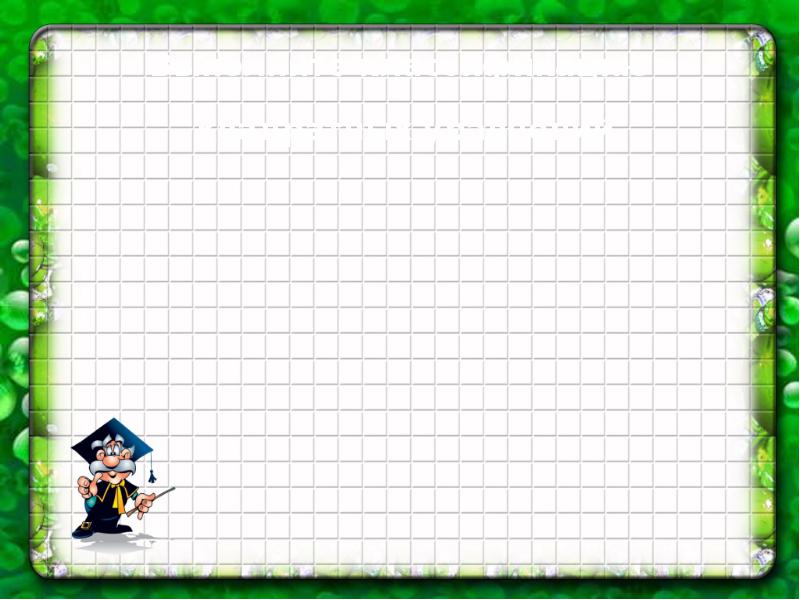 Современное занятие  строится на основе принципов 
-сотрудничества, 
деятельностного подхода 
и использования  активных форм обучения.  

Именно на этой основе формируются коммуникативные и познавательные универсальные учебные действия: 
  умение планировать свою деятельность,  
   устанавливать причинно- следственные связи; 
   ориентироваться в источниках информации.
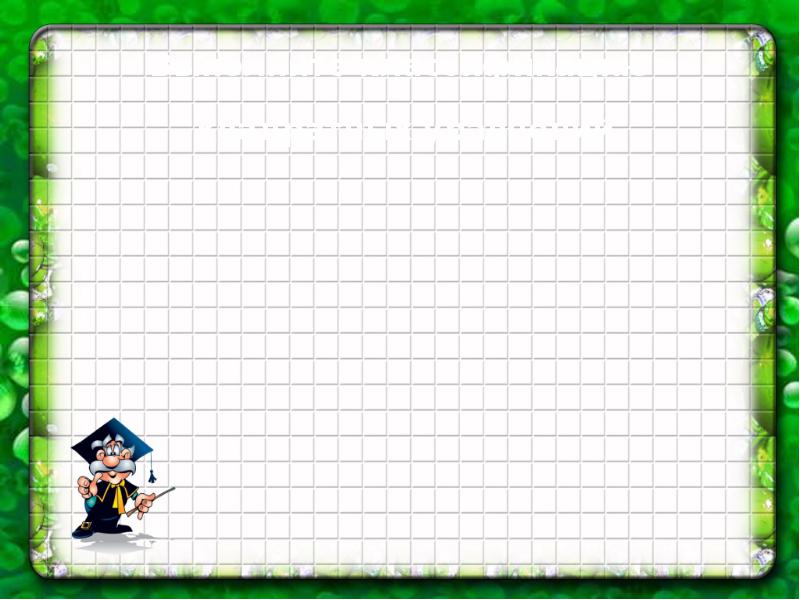 Основной задачей педагога является обучение детей способам обследования, наблюдения, умение выделять суть, устанавливать взаимосвязи.
Очень полезными в этом процессе являются опорные схемы, наглядные модели, символы.
Опорные схемы – это выводы, итог, суть того материала, который ребенок должен усвоить.
Схемы, символы, модели должны “рождаться” на глазах детей в момент объяснения  материала в виде рисунков, схематических изображений, таблиц.
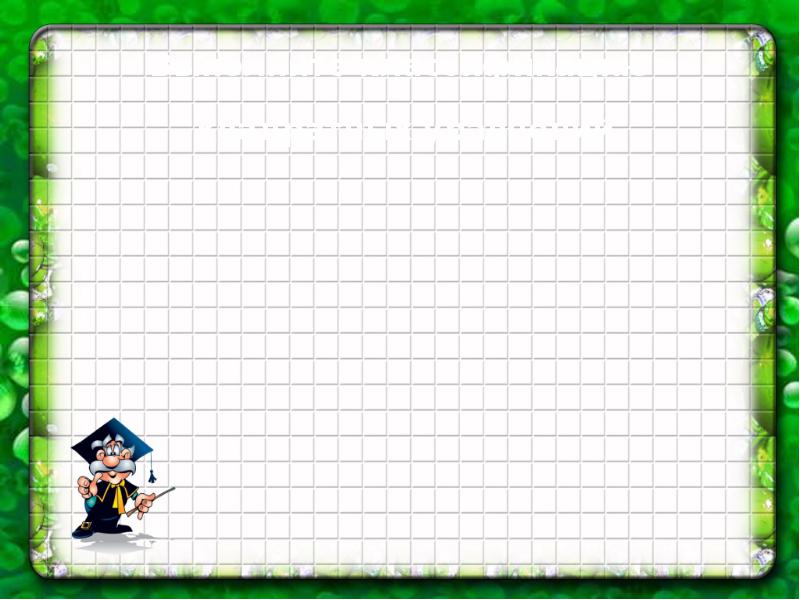 Ознакомление с окружающим миром и  миром природы
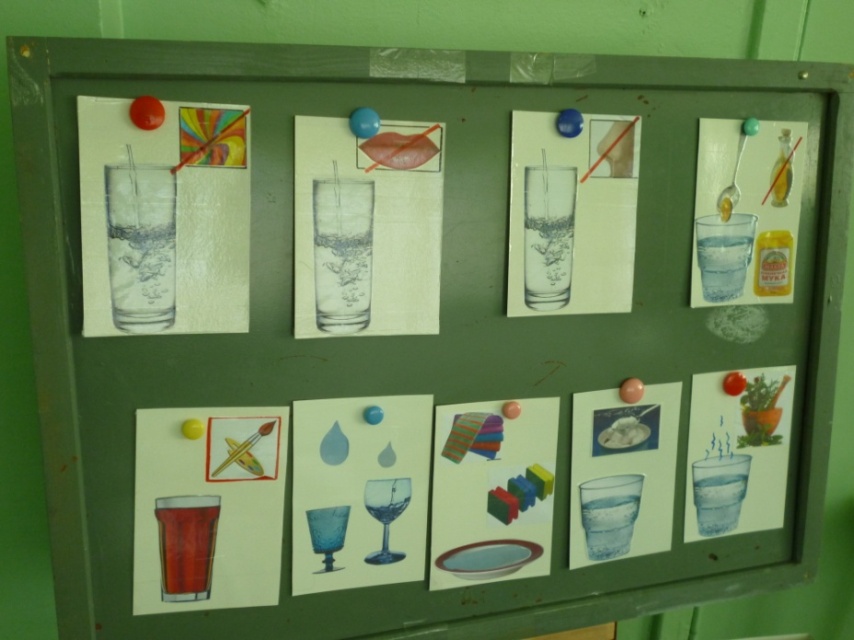 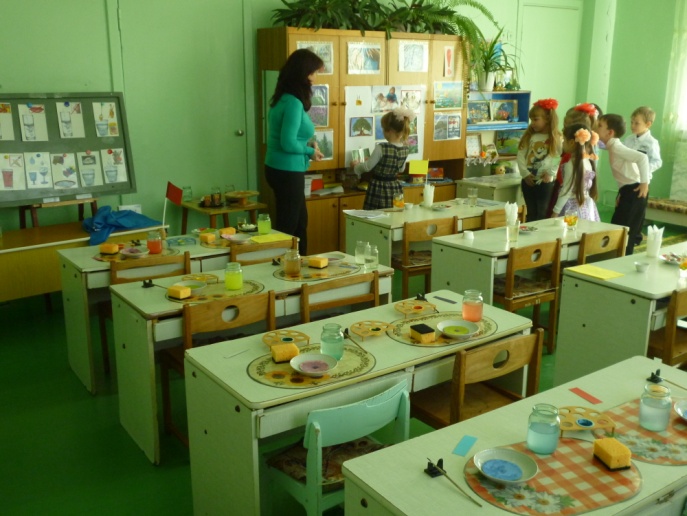 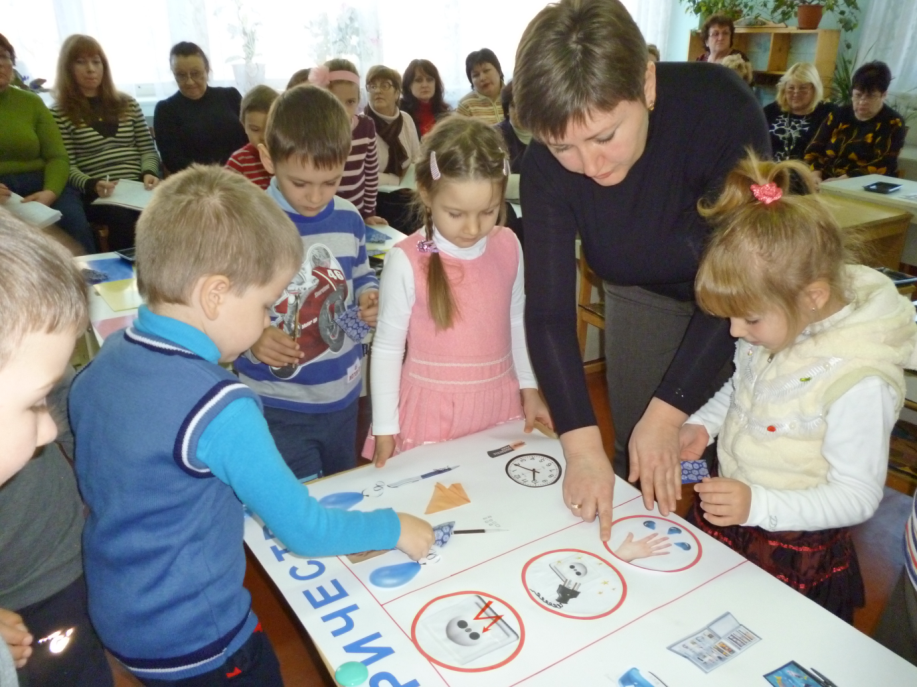 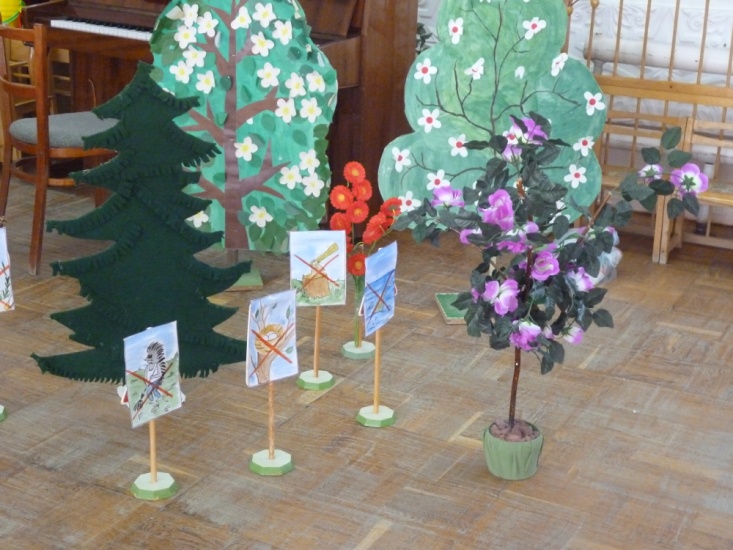 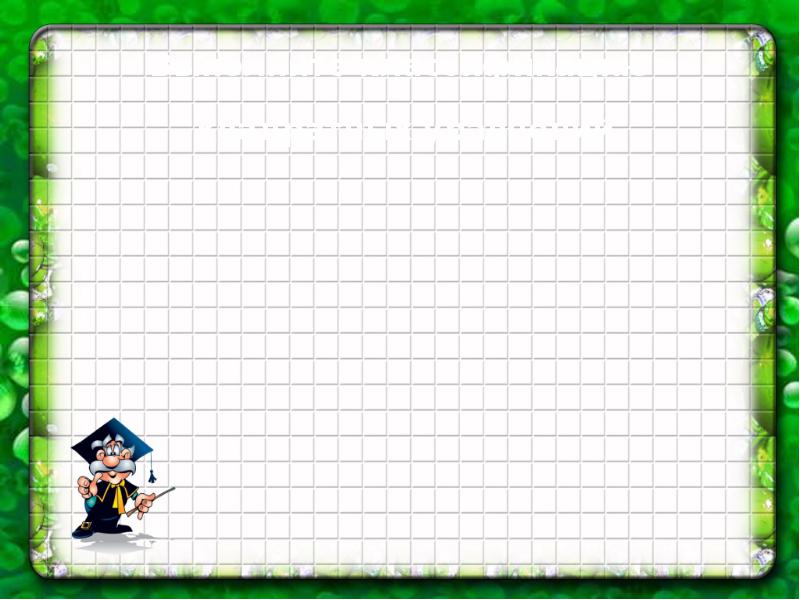 Основы безопасности жизнедеятельности
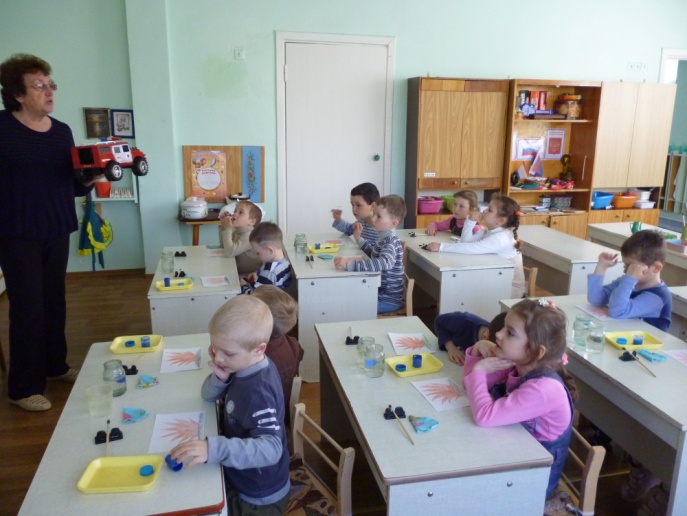 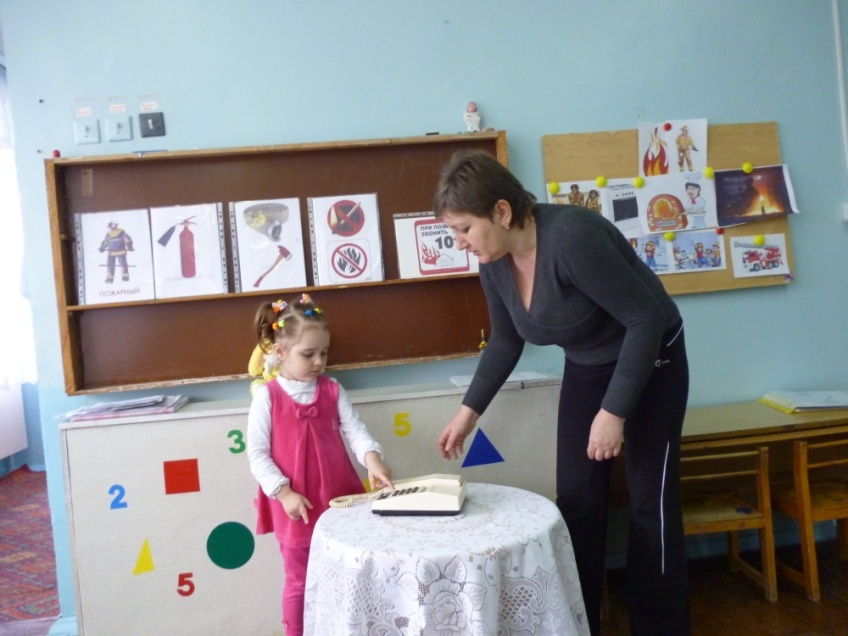 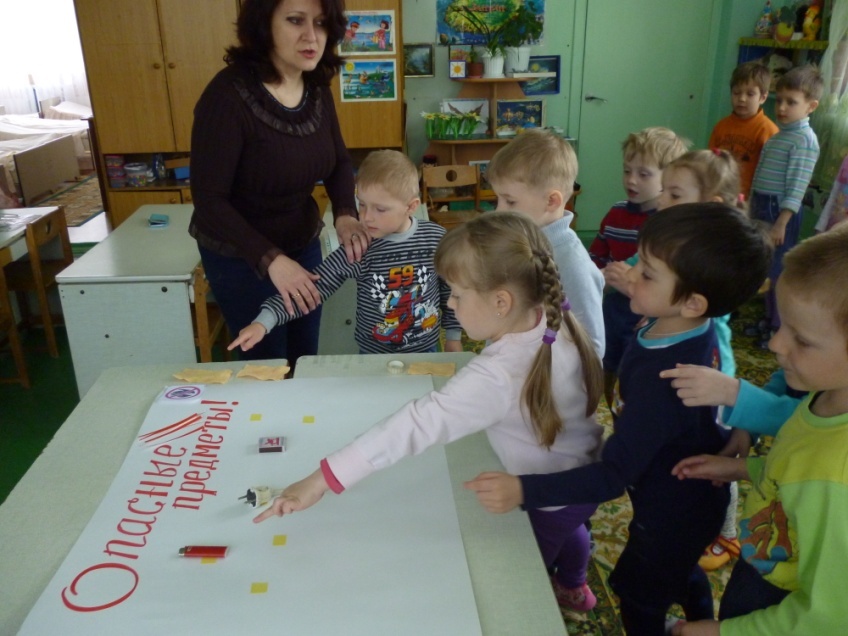 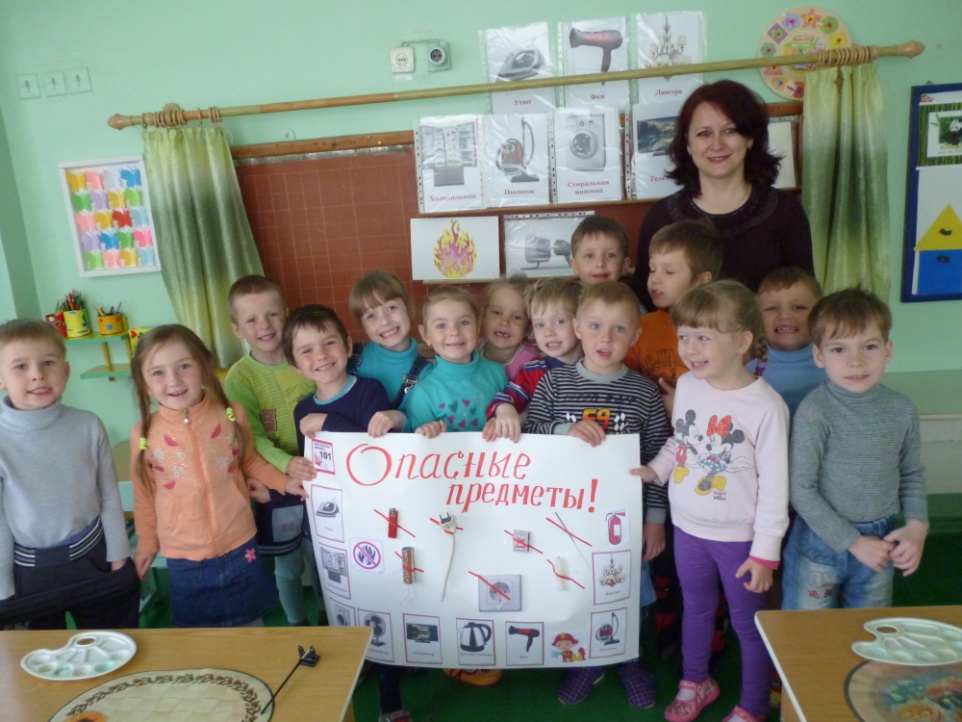 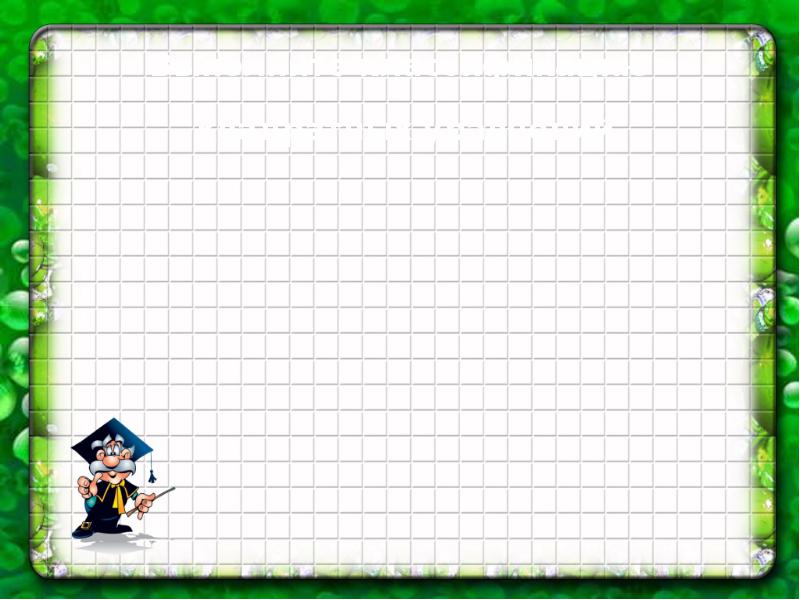 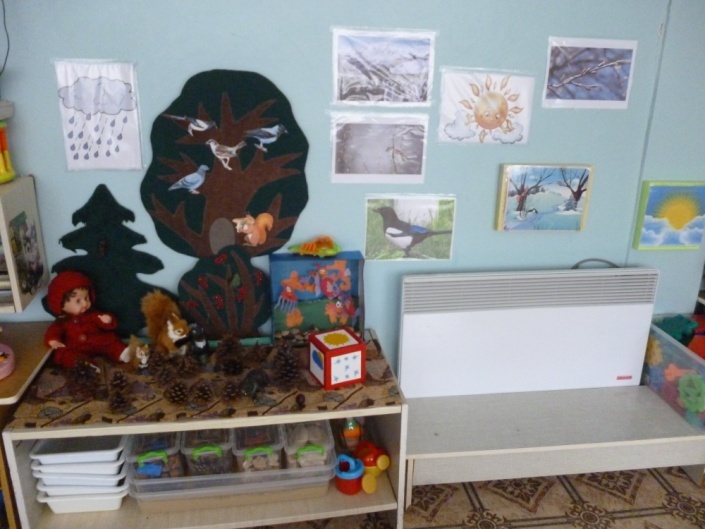 Уголки природы
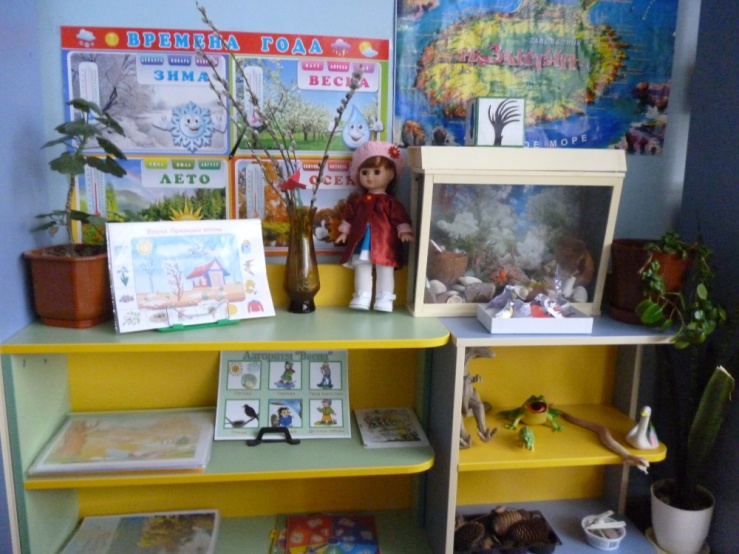 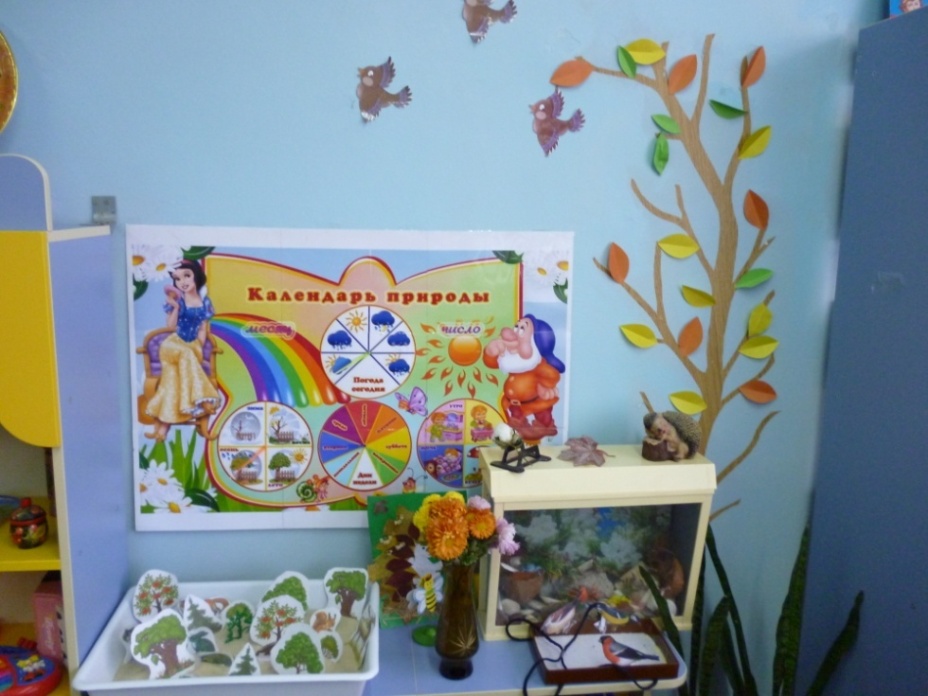 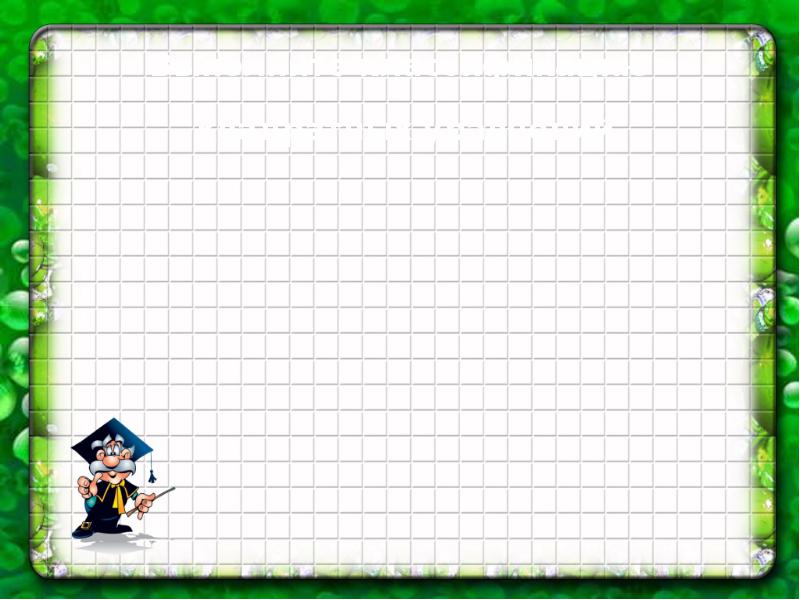 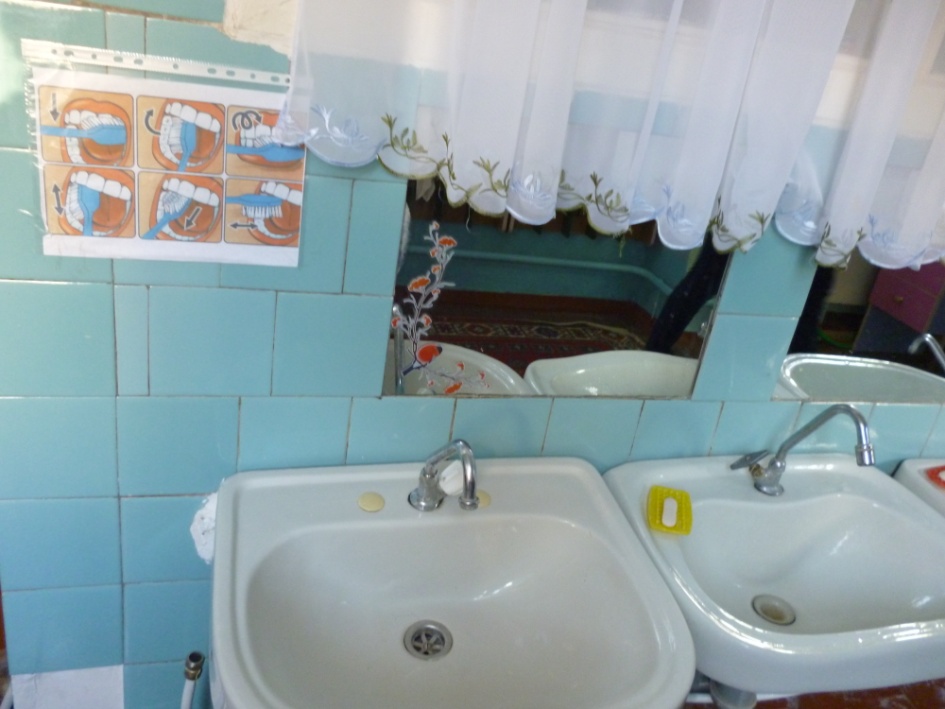 Режимные моменты
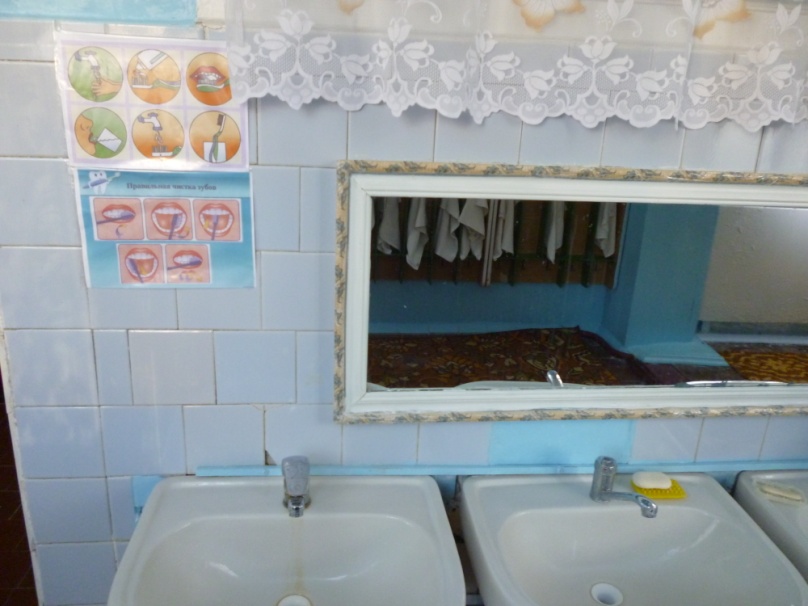 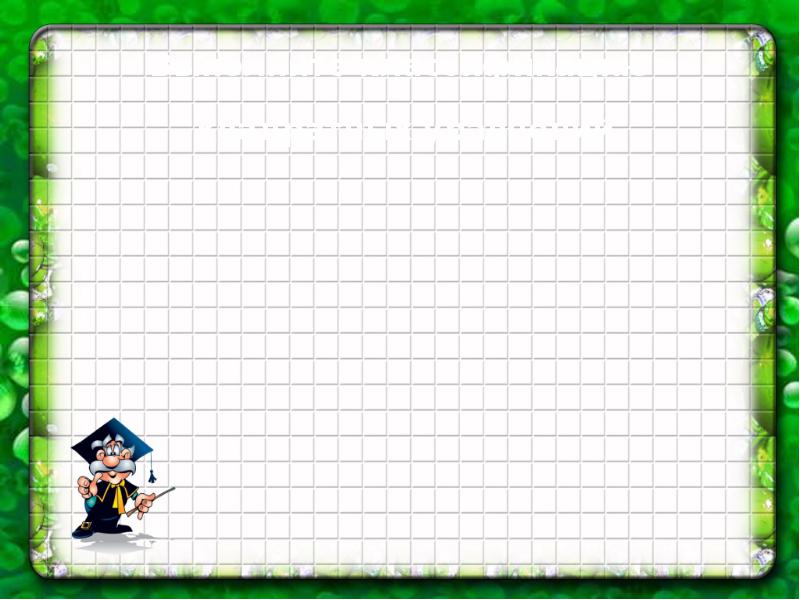 Развитие речи и обучение грамоте
Звук и слово
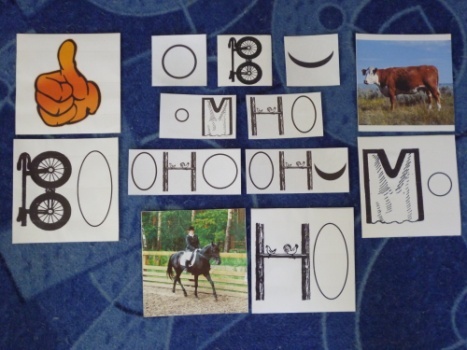 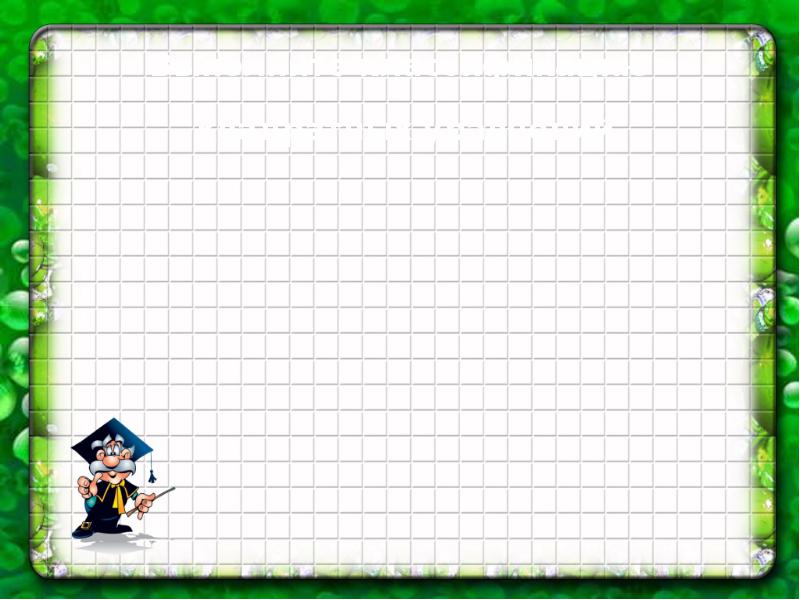 Развитие речи и обучение грамоте
Звук и слово
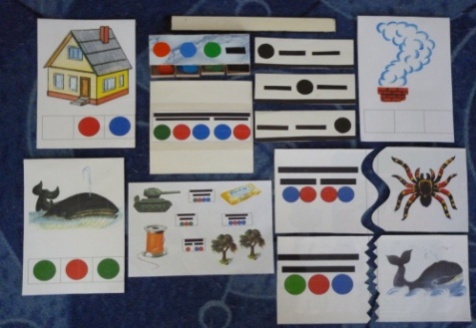 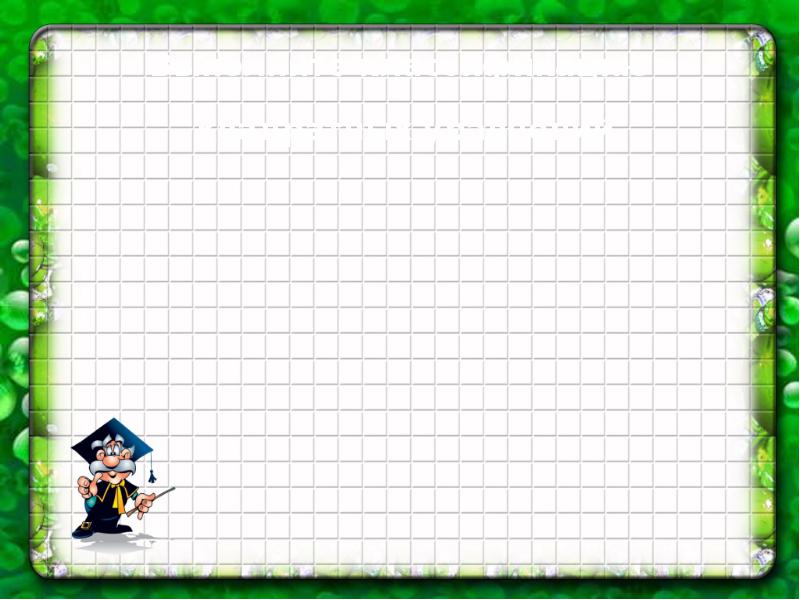 Развитие речи и обучение грамоте
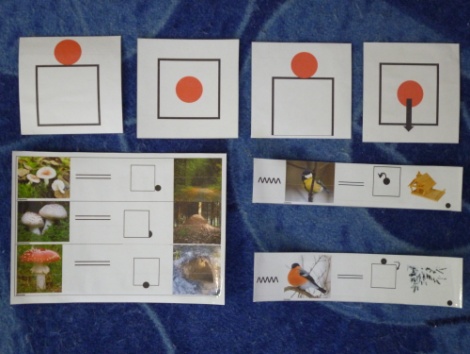 Предлоги и предложения
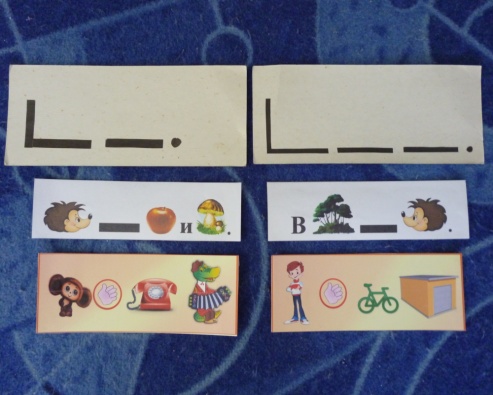 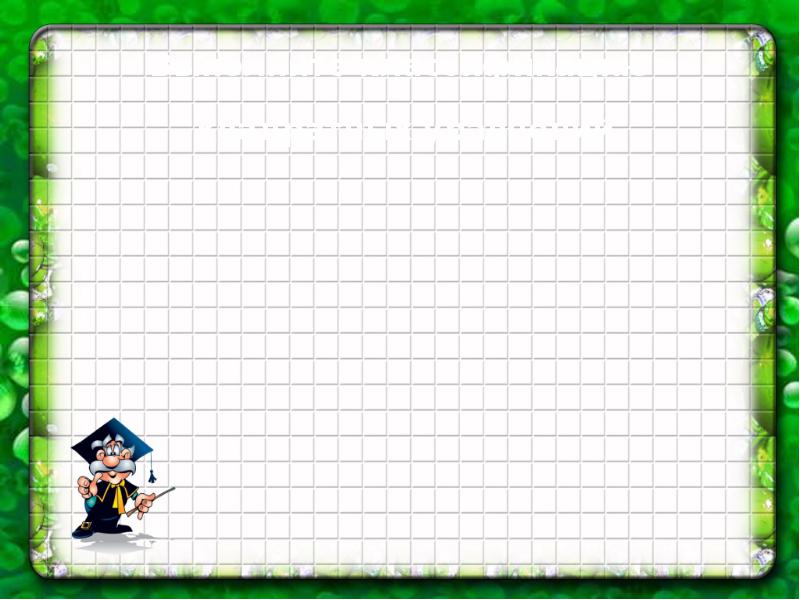 Развитие  речи
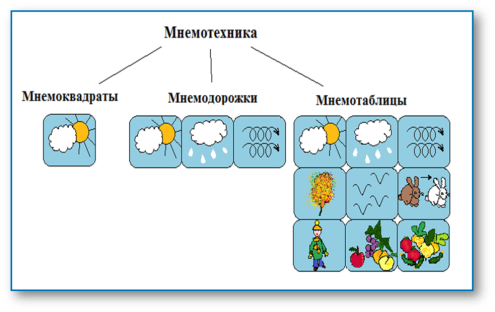 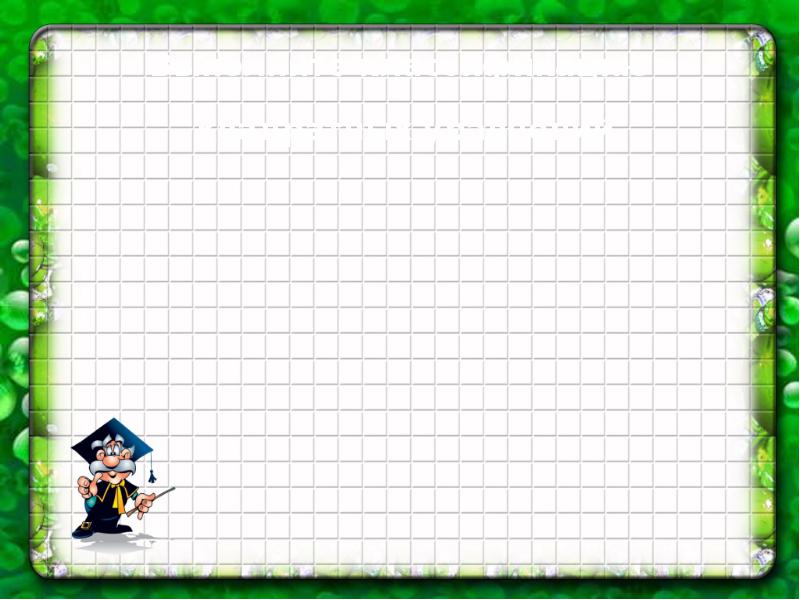 Пересказ
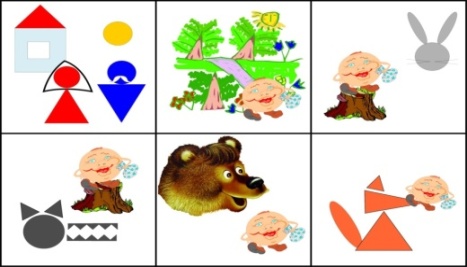 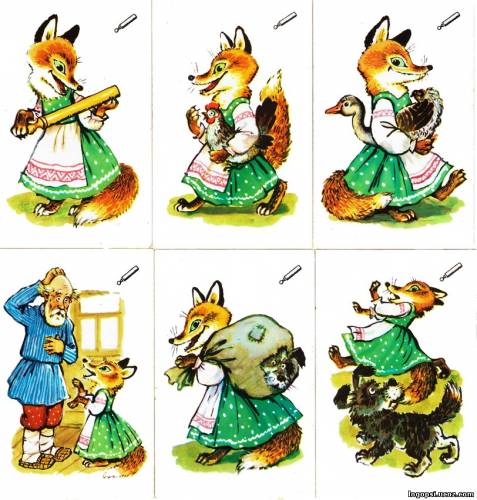 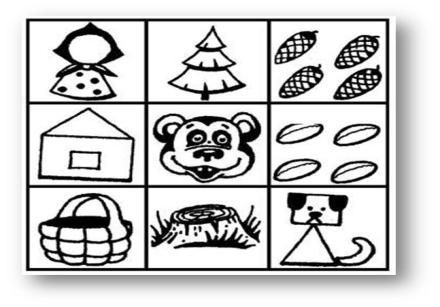 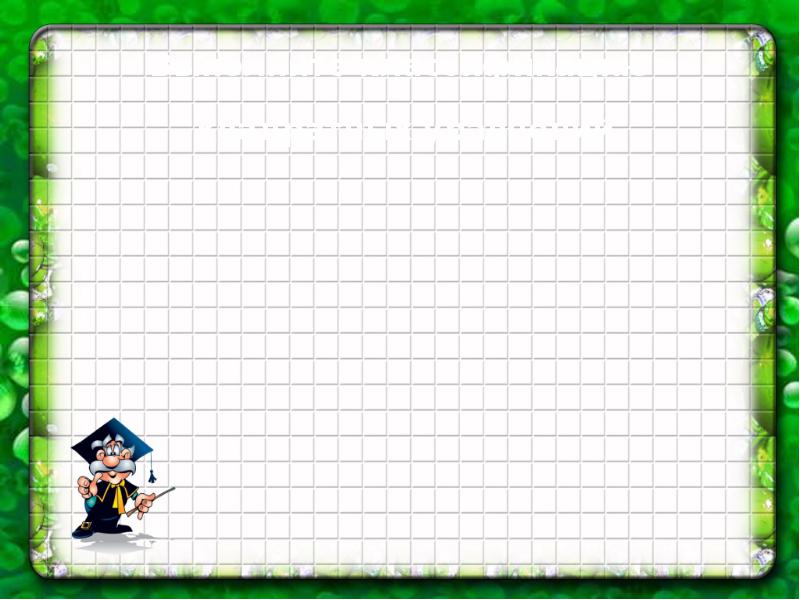 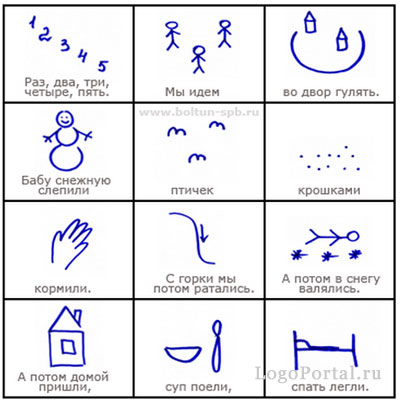 Заучивание стихотворений,
Загадок и т.д.
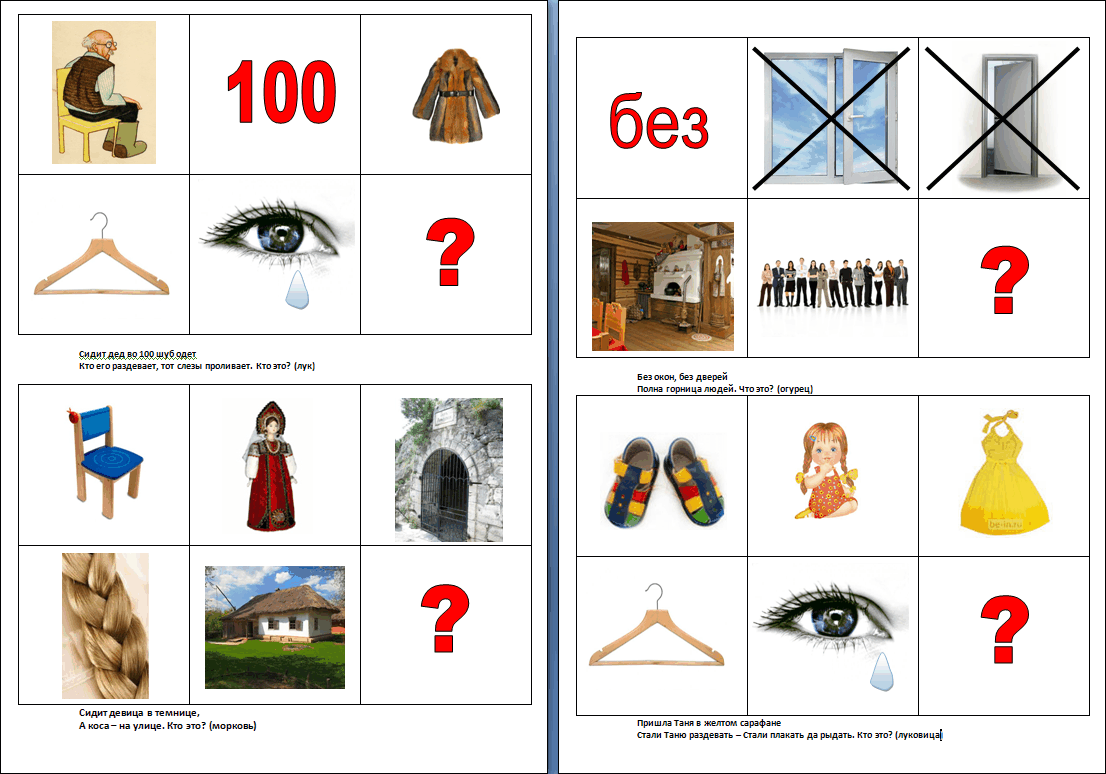 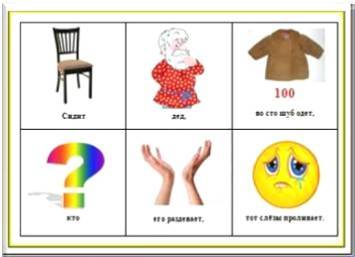 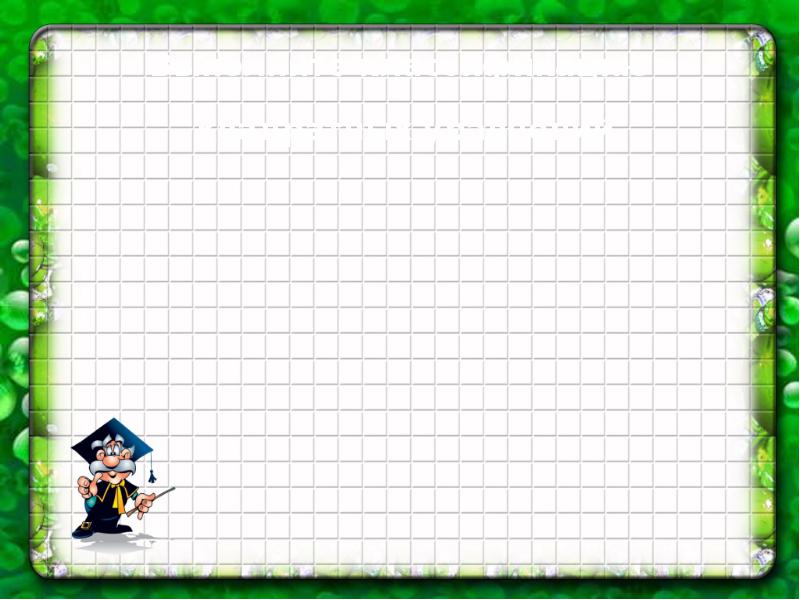 Составление описательных и сюжетных рассказов
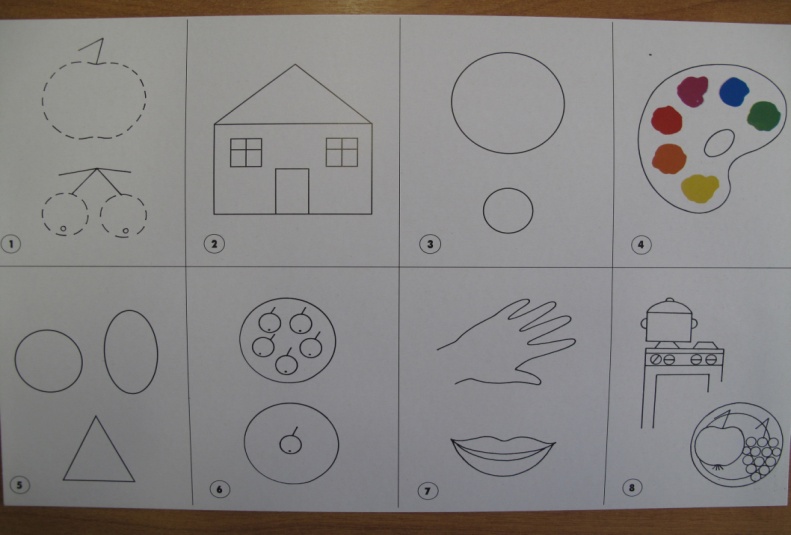 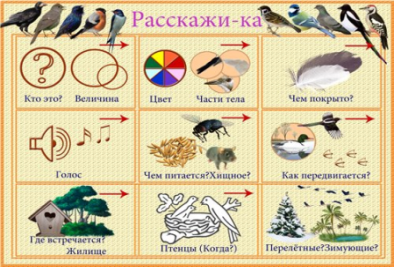 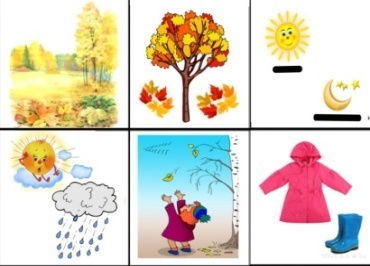 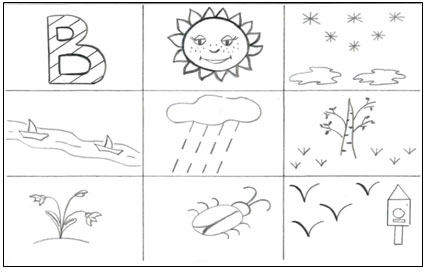 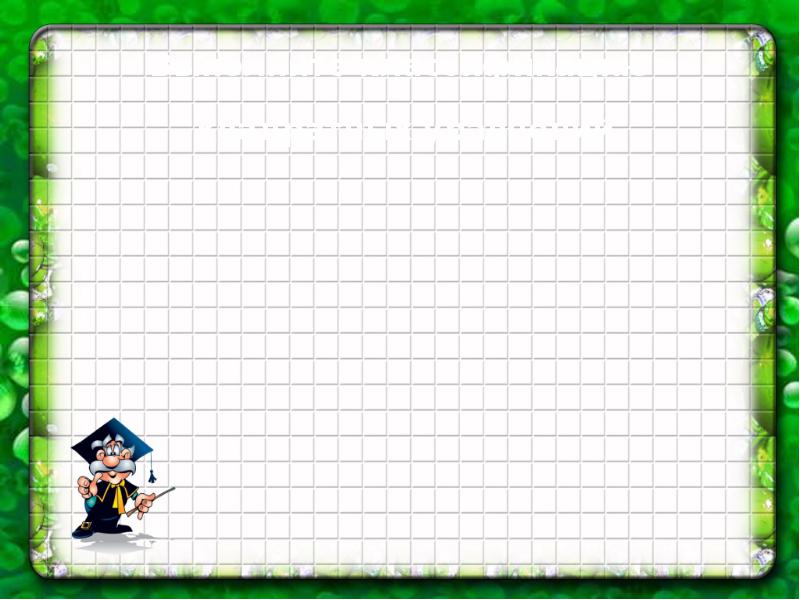 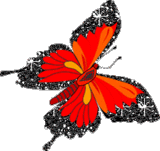 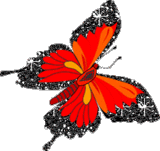 Спасибо за участие!

Успехов в работе!
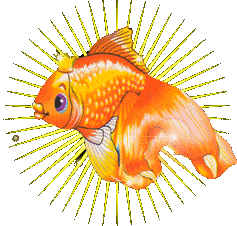 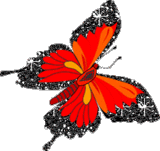 Старший воспитатель
МБДОУ №5 г.Щёлкино
Штепа  Ирина Владимировна